Motocrosse Nathan Turcotte
Gaming
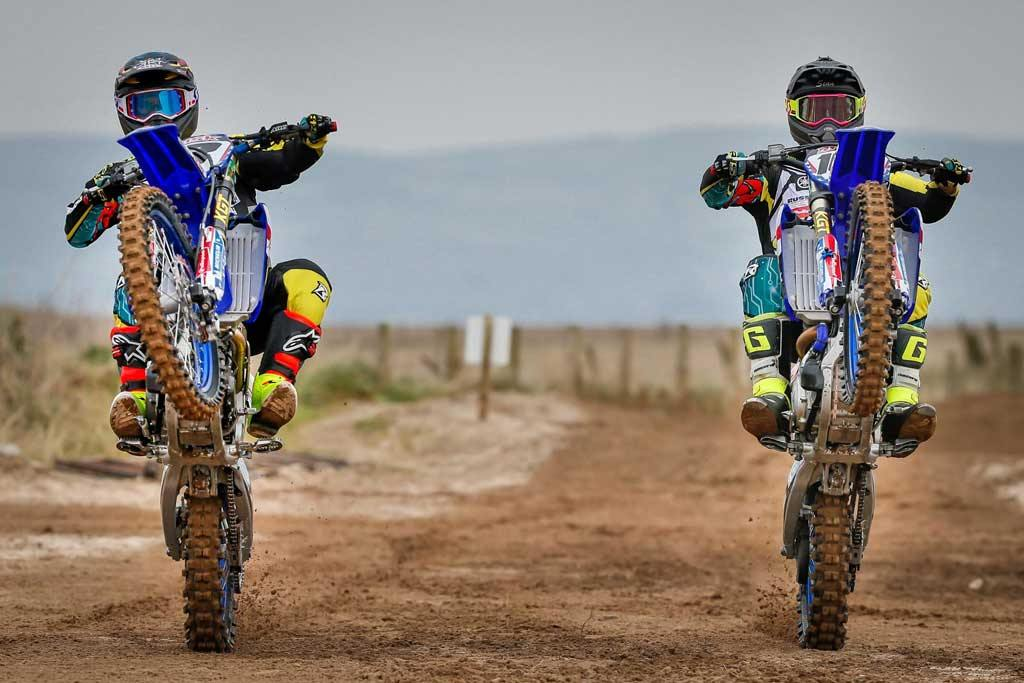 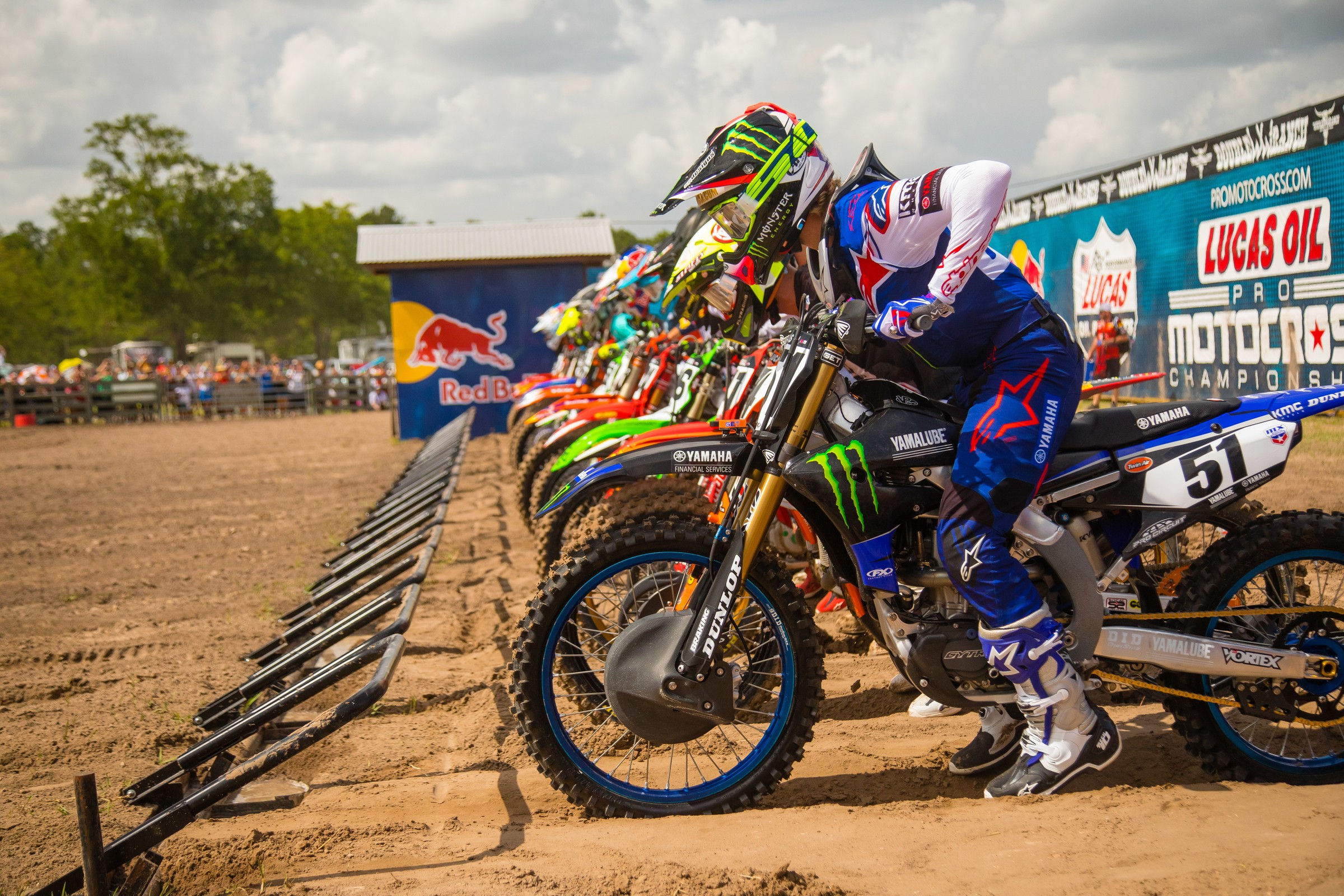 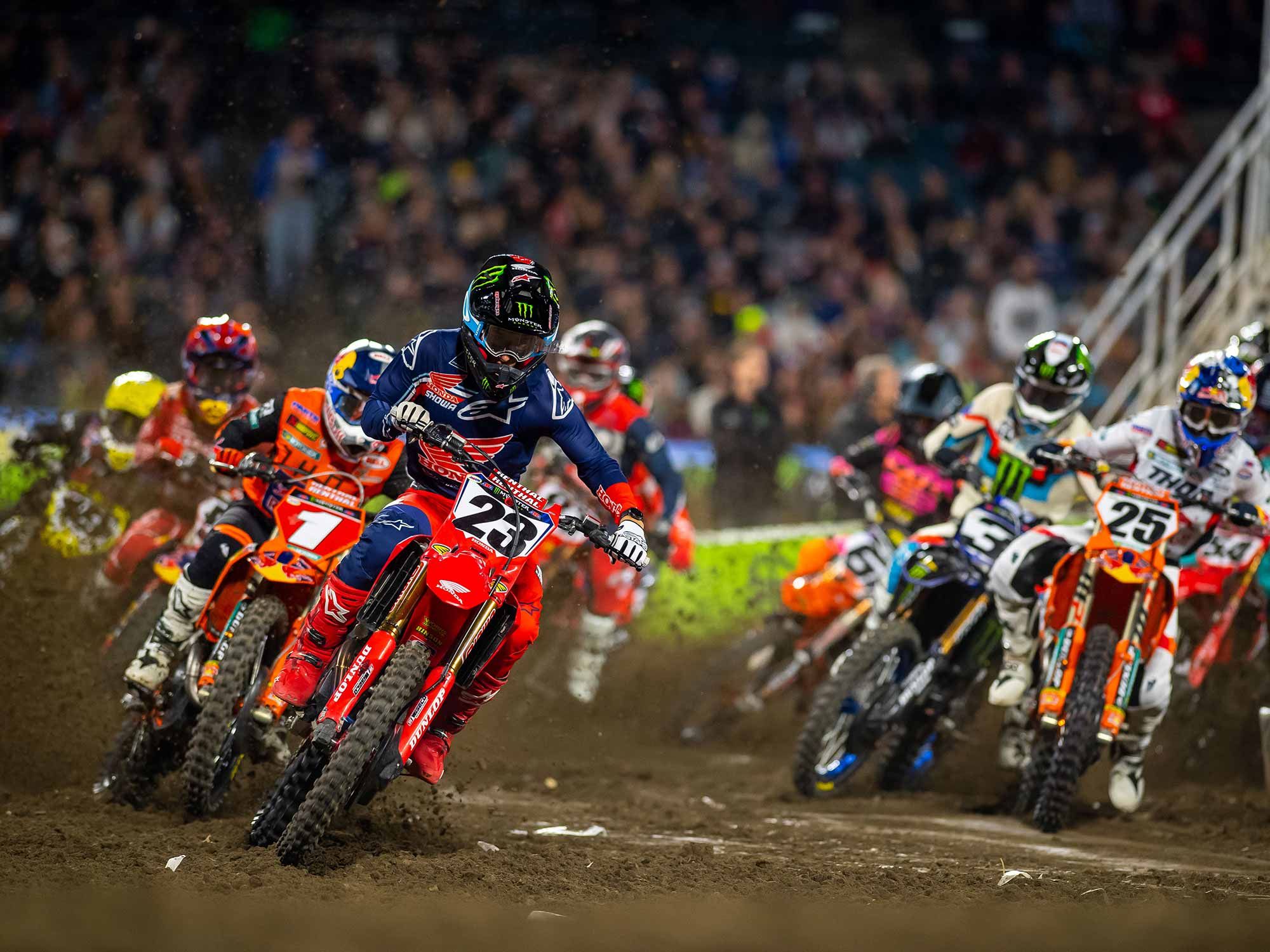 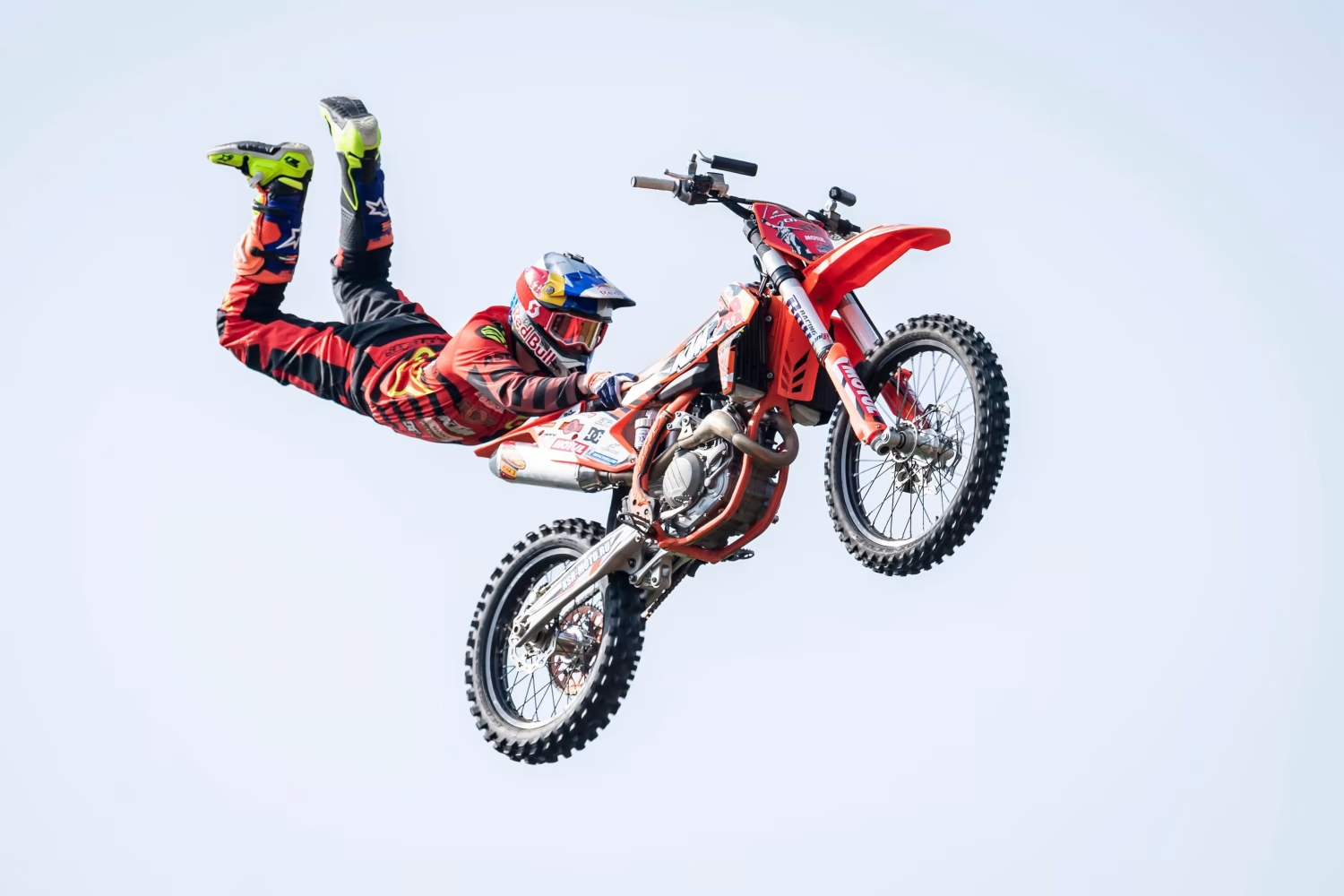